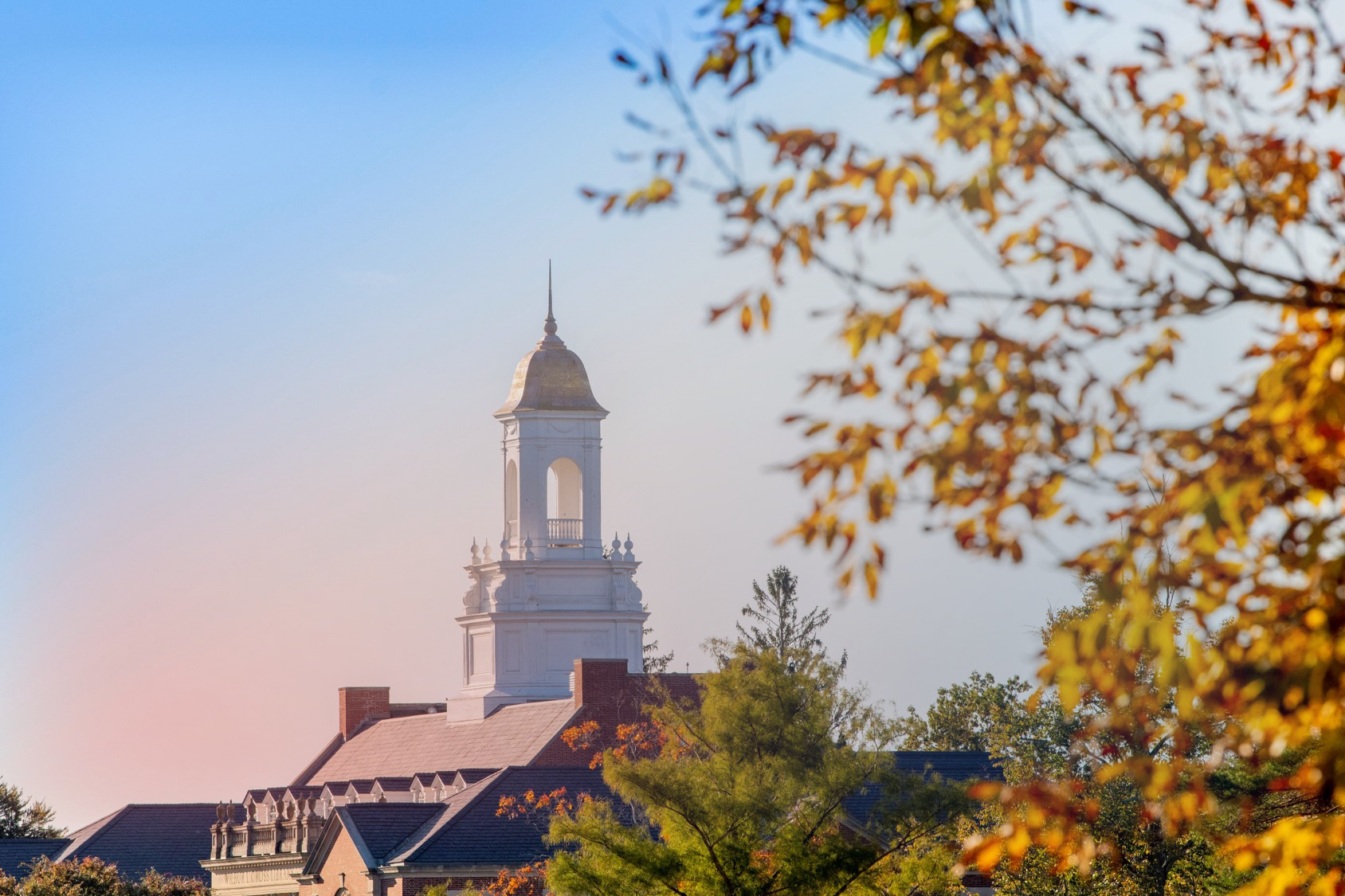 FILING the FAFSA
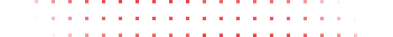 Office of Student Financial Aid Services
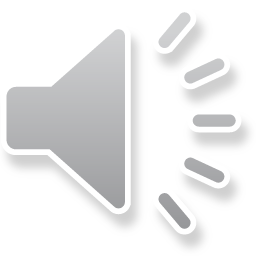 HOW TO APPLY FOR AID
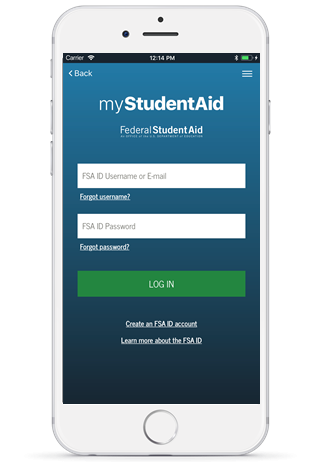 Download the U.S. Department of Education’s myStudentAid mobile app or visit studentaid.gov.
Student and parent create an FSA ID to electronically sign and submit the FAFSA.
Complete the 2021-2022 Free Application for Federal Student Aid (FAFSA)using the IRS Data Retrieval Tool to automatically import data from the 2019 tax year.
Review the Student Aid Report (SAR), a document generated from the FAFSA that gives basic information about eligibility for federal student aid. The SAR also contains the Expected Family Contribution (EFC).
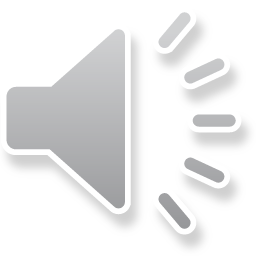 CREATING AN FSA ID
Both the student and the parent will need an FSA ID to complete the FAFSA
Visit studentaid.gov/fsa-id/create-account/launch to create an FSA ID

Serves as an electronic signature for student and parent
Whether you’re a student, parent, or borrower, you’ll need to create your own account to complete federal student aid tasks, including:
Filling out the Free Application for Federal Student Aid (FAFSA)
Signing your Master Promissory Note (MPN)
Applying for repayment plans
Completing loan counseling
Using the Public Service Loan Forgiveness Help Tool
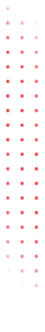 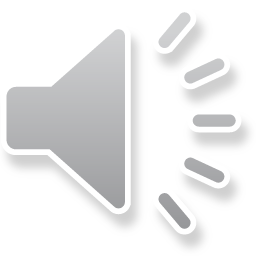 WHAT IS THEIRS DATA RETRIEVAL TOOL?
Allows students and parents who filed a U.S. tax return with the Internal Revenue Service (IRS) to transfer 2019 tax information directly into the FAFSA


Best way to ensure your FAFSA has accurate tax information! 


This option is not available to all tax filing statuses

For more information, please visit https://studentaid.gov/help-center/answers/article/what-is-irs-drt
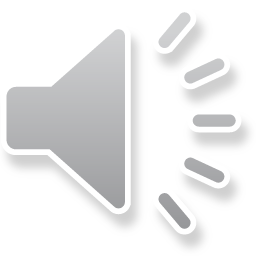 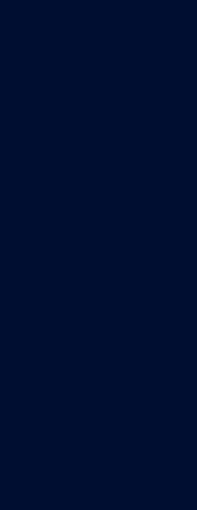 DETERMINING ELIGIBILITY
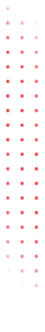 U.S. Citizen or Eligible Non-Citizen

Selective Service Registration (Males)

Enrollment or acceptance in eligible program of study

Satisfactory Academic Progress (SAP) compliance for continuing students
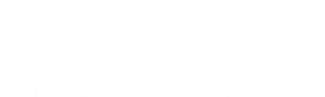 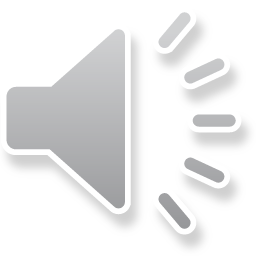 NT
Enter up to 10 school codes at a time to ensure FAFSA information is sent to each institution.

Be sure to choose the correct housing assignment: on/off campus or living with parent(s).

Both the student and the parent must electronically sign the FAFSA with separate FSA ID’s each time the FAFSA is submitted.
TIPS & TRICKS:
Filing the FAFSA
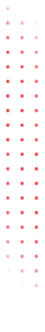 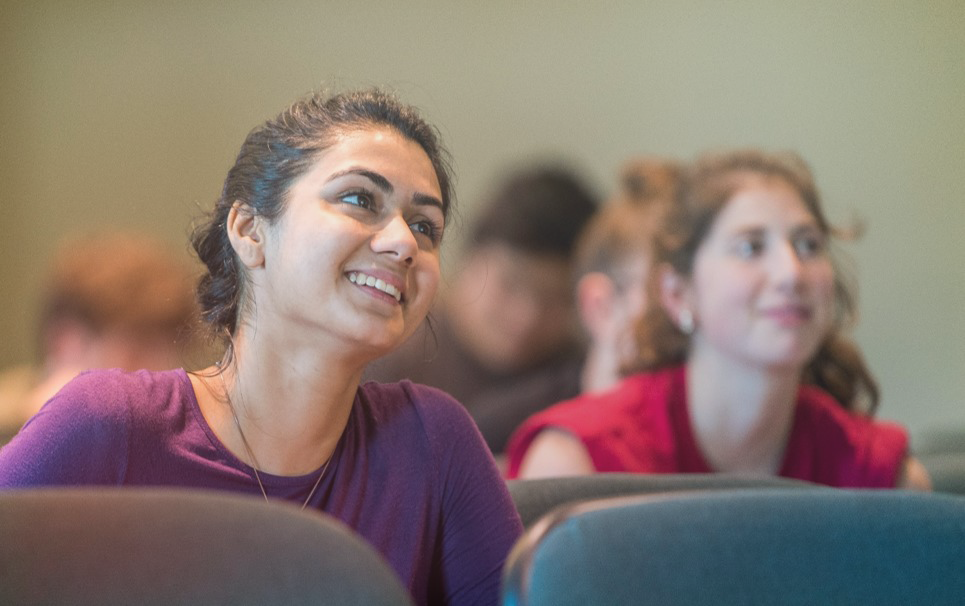 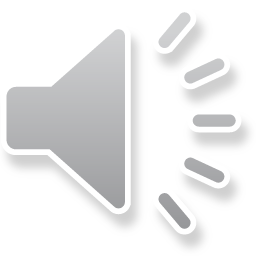 STUDENT DEMOGRAPHIC INFORMATION
CITIZENSHIP INFORMATION
TYPE OF DEGREE
2021-2022 SCHOOL YEAR GRADE LEVEL
STUDENT SCHOOL SELECTION
DETERMINING DEPENDENCY STATUS
PARENT INFORMATION

HOUSEHOLD INFORMATION

STUDENT AND PARENT FINANCIALS

SIGN AND SUBMIT
Sections
within the
FAFSA
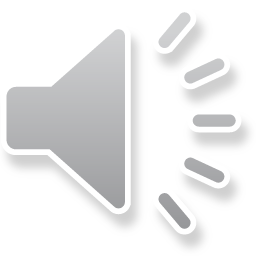 NEXT STEPS
STUDENT SUBMITS COMPLETED FAFSA
FEDERAL PROCESSOR DETERMINES EXPECTED FAMILY CONTRIBUTION (EFC)
FEDERAL PROCESSOR SENDS STUDENT AID REPORT (SAR), WHICH INCLUDES EFC ANDCOMMENTS FOR REVIEW
UCONN DETERMINES FINANCIAL NEED USING EFC
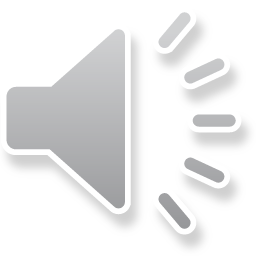 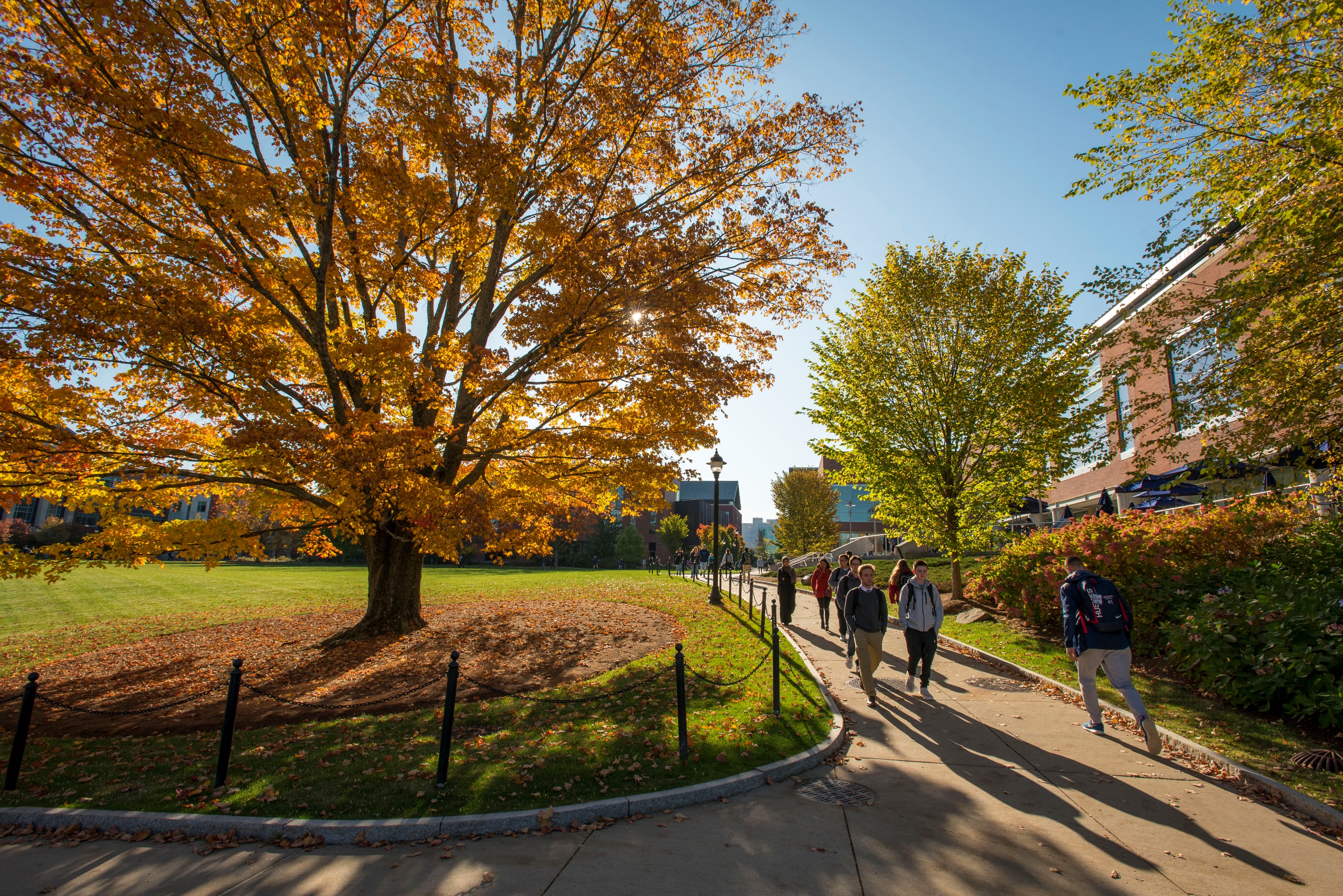 Where endless potential
meets endless opportunity.
INSTITUTIONAL AID FOR UNDOCUMENTED STUDENTS
Complete the Status Acknowledgement Form
Provide evidence of Connecticut residency
Have attended at least two years of high school in Connecticut or
Have graduated (or received the equivalent of a high school diploma) from a Connecticut high school or
Be enrolled at a public institution of higher education in Connecticut
Visit forms.prod.uconn.edu/feb/login/org/index.html to complete UConn’s Undocumented Student Aid Application
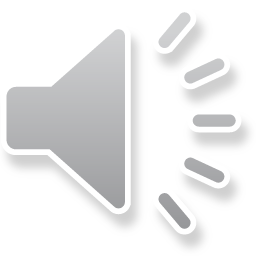 NT
Gift Aid
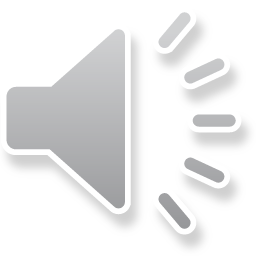 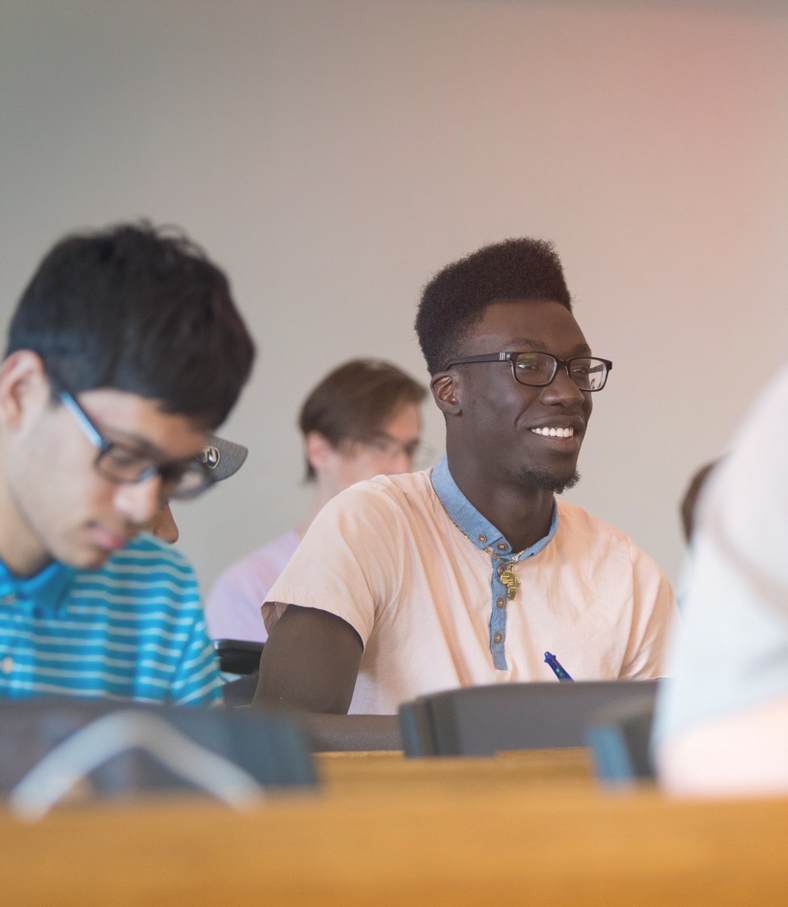 TYPES OF
Self-Help Aid
YOU MAY RECEIVE
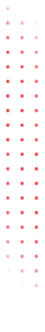 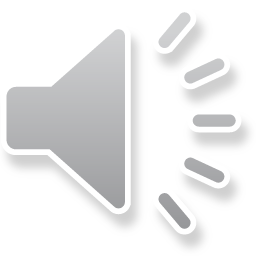 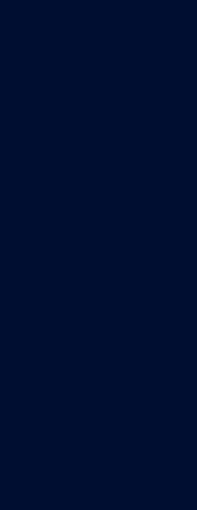 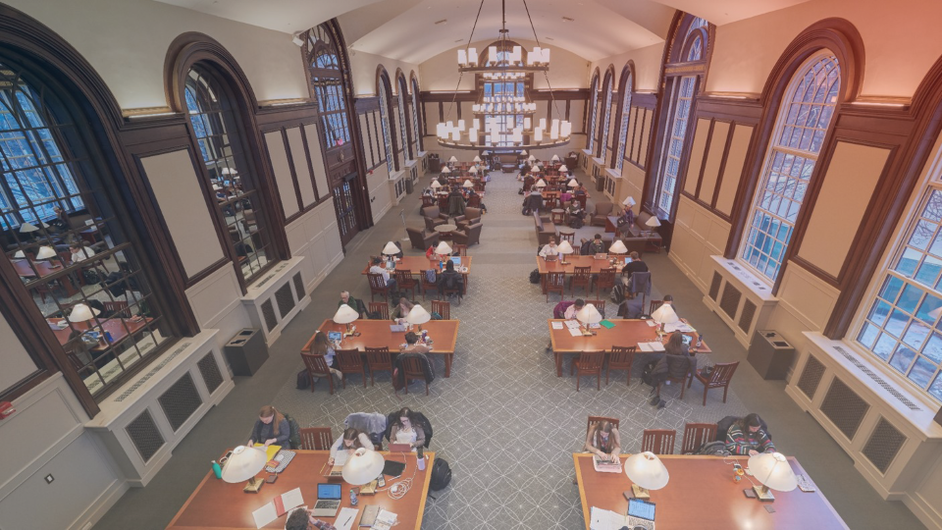 Financial Aid Application Timeline
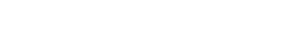 Oct 1


Feb 15


Mar 1
Free Application for Federal Student Aid (FAFSA) Available
Federal School Code: 001417
UConn’s On-Time Filing Deadline for Financial Aid Eligibility
Admission and Financial Aid Notifications Begin
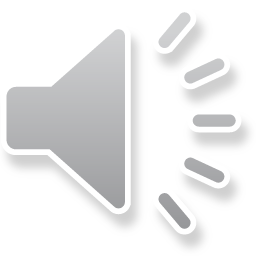 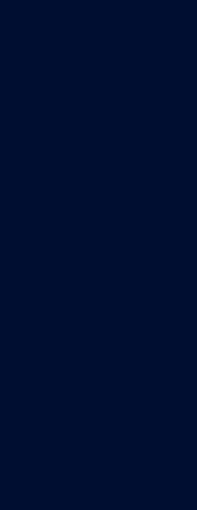 THANK YOU
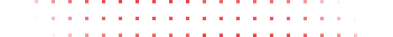 FOR MORE INFORMATION:
Office of Student Financial Aid ServicesMonday – Friday, 8 a.m. – 5 p.m.
financialaid.uconn.edufinancialaid@uconn.edu(860) 486-2819
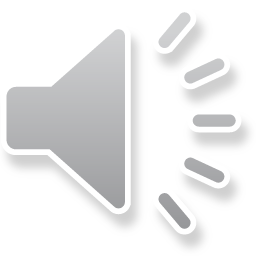